ИНДИВИДУАЛИЗАЦИЯ РАЗВИВАЮЩЕЙ ПРЕДМЕТНО-ПРОСТРАНСТВЕННОЙ СРЕДЫ
НА ТЕМУ: 
«ОБЩЕСТВЕННЫЙ ТРАНСПОРТ»
Выполнила: воспитатель: Т. В. Трефилова
МДОУ детский сад № 15 «Ромашка»
Ребенок—это солнце, вокруг которого вращается весь педагогический процесс, его сила должна быть выявлена, интересы удовлетворены, способности развиты.
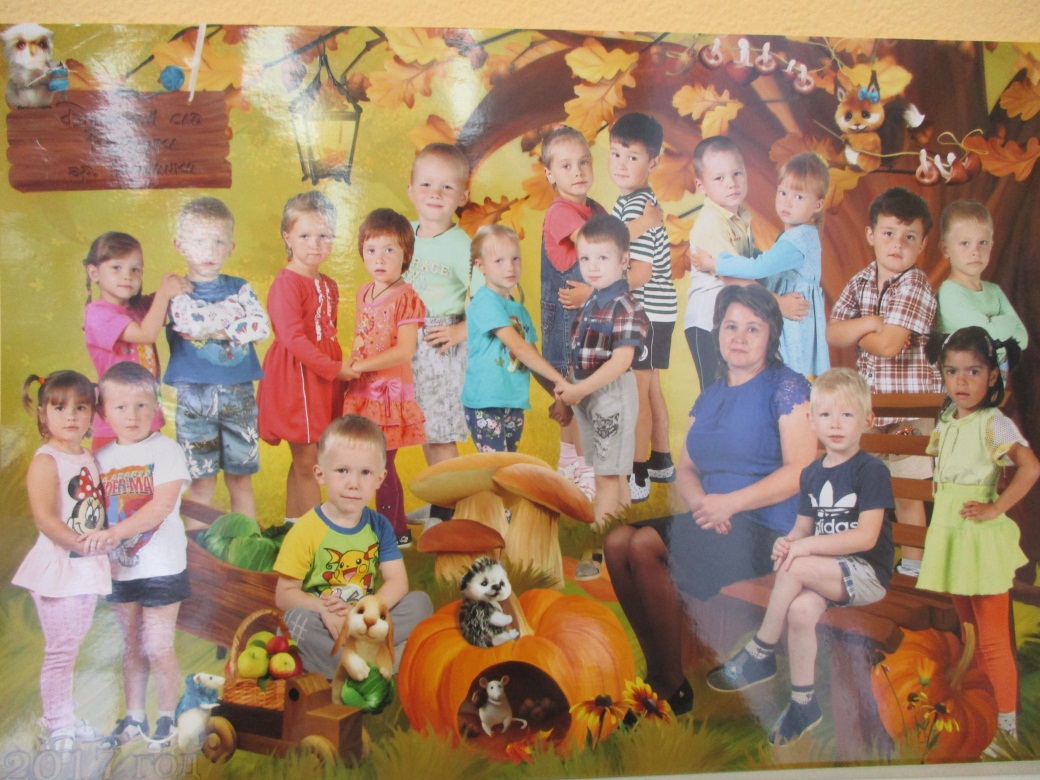 Пространство дошкольного учреждения – это единая система педагогической деятельности, обеспечивающая индивидуальную траекторию развития каждого воспитанника
Индивидуализированная среда служит не только условием развития личности ребенка, но и показателем профессиональной компетентности воспитателя
Наша группа «БУСИНКИ»
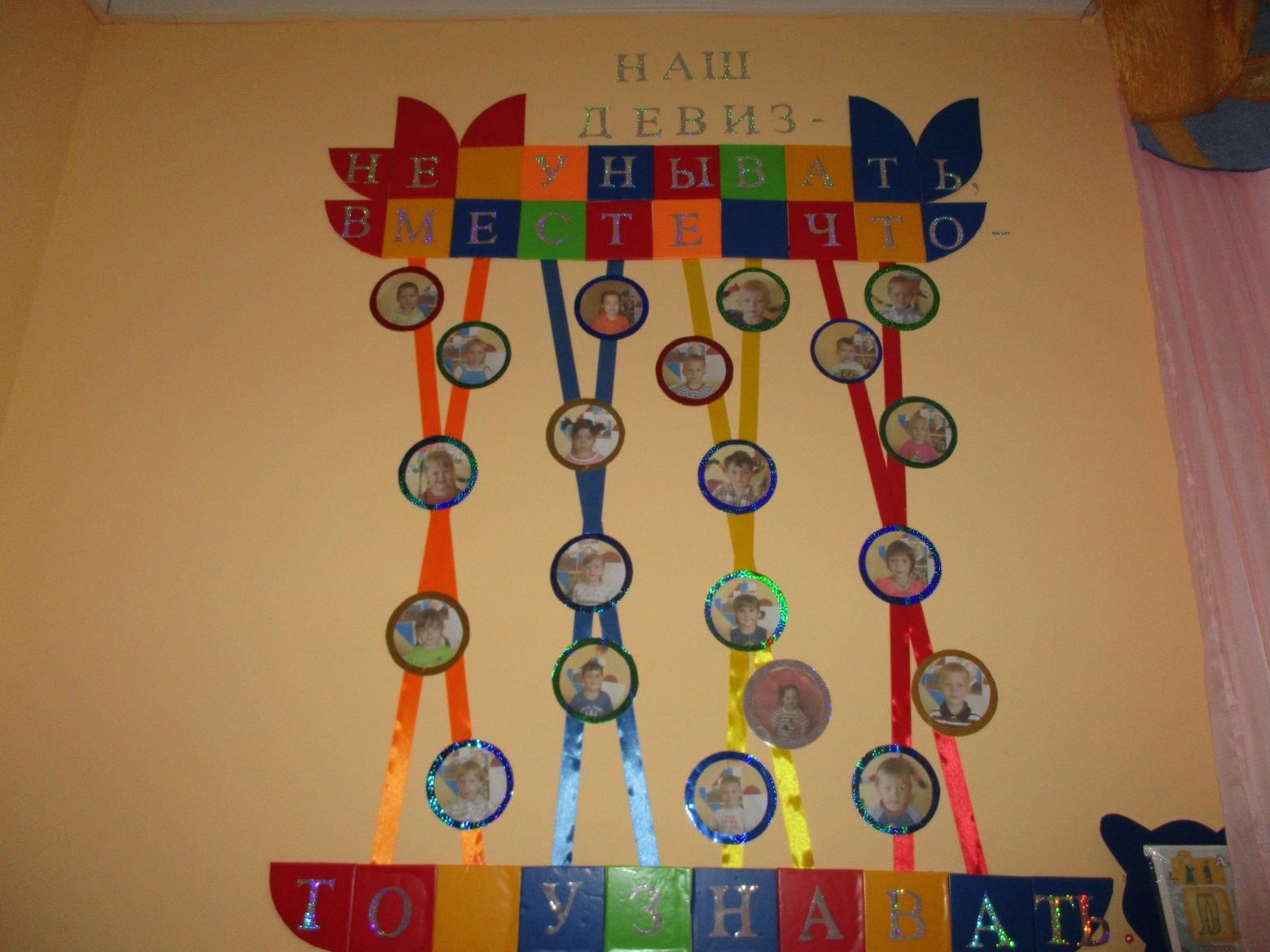 «Познавательная зона»
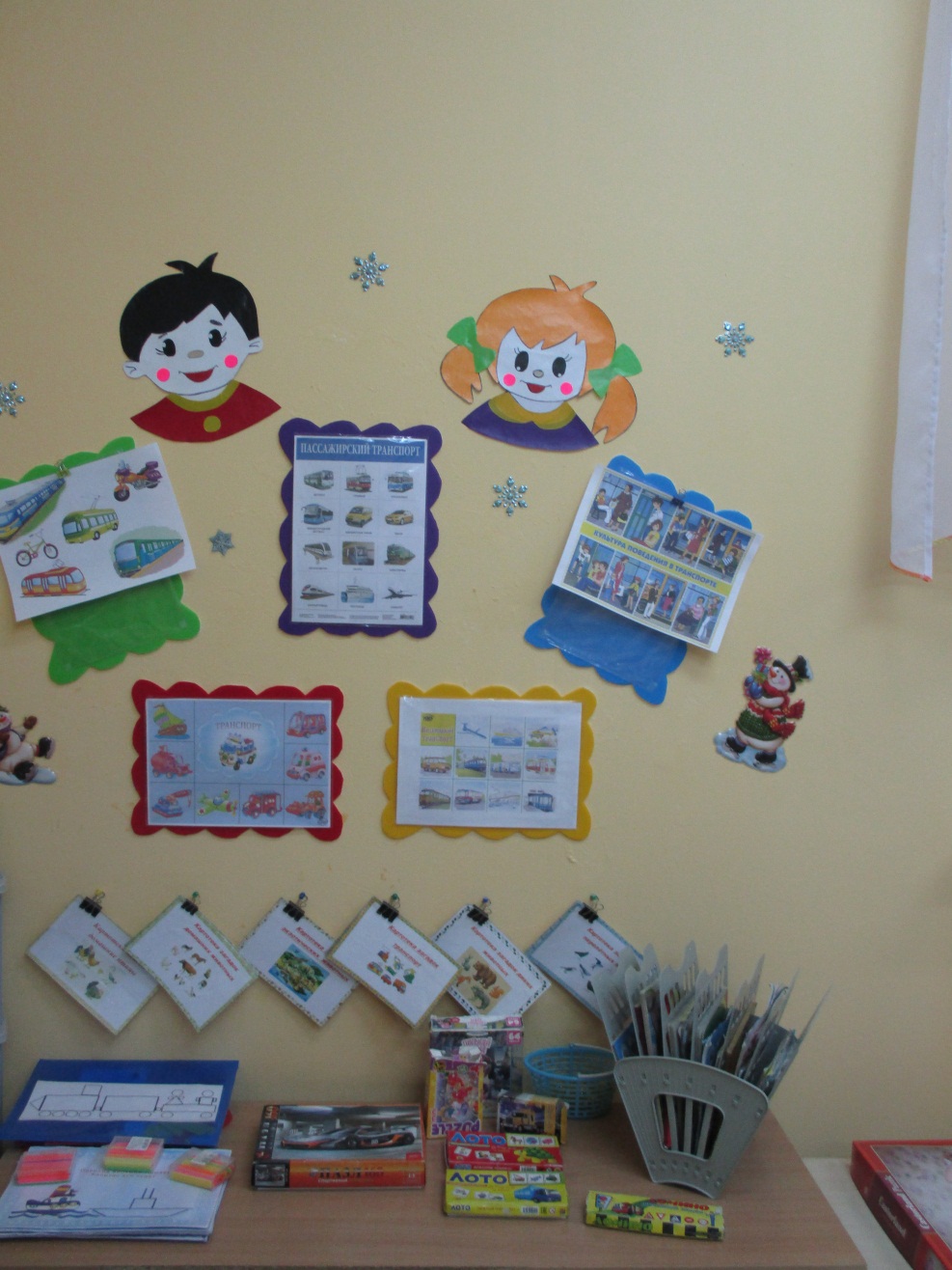 «Дидактические и настольно - печатные игры»
Сложи из геометрических фигур
Сложи из счётных палочек
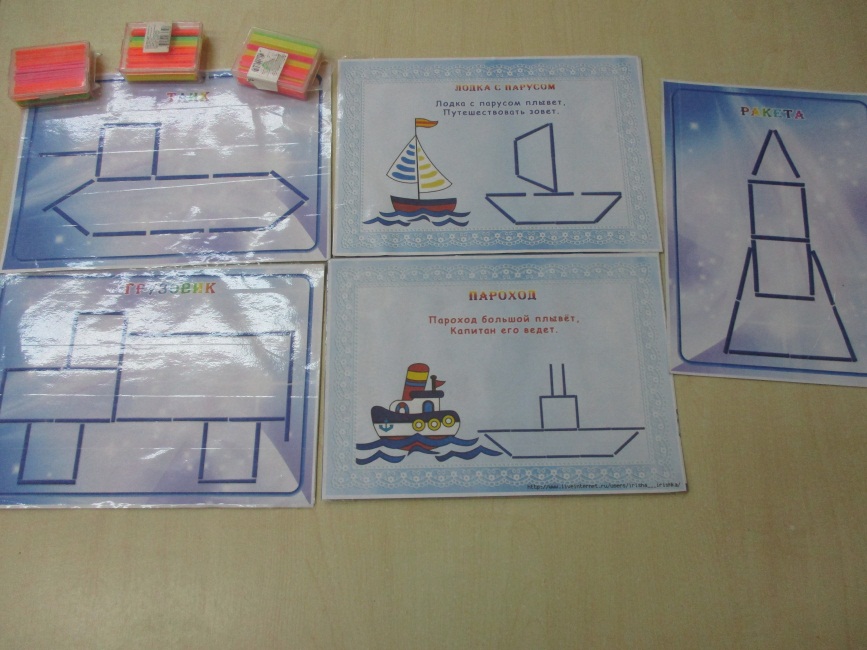 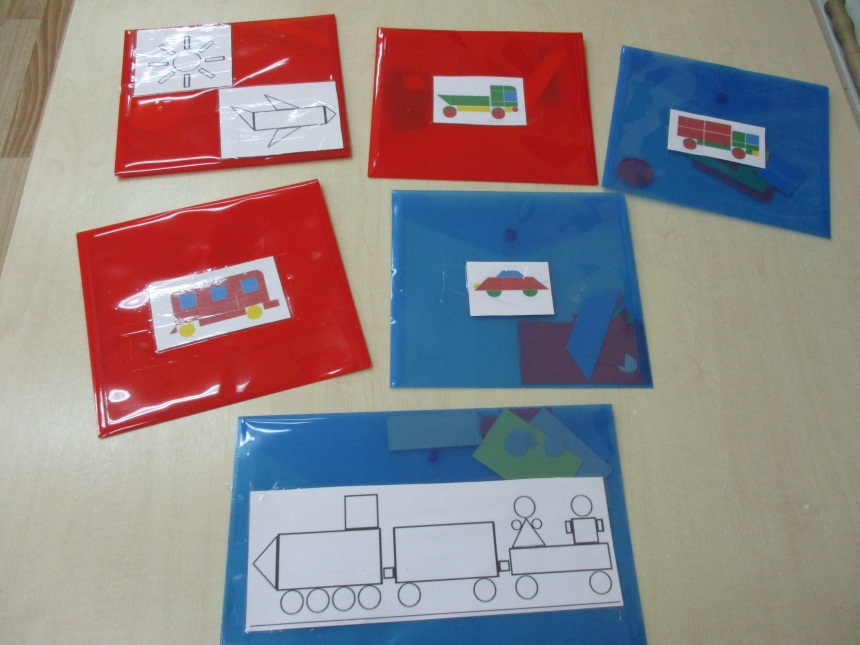 «Что к чему относится?»
«Продолжи правильно ряд»
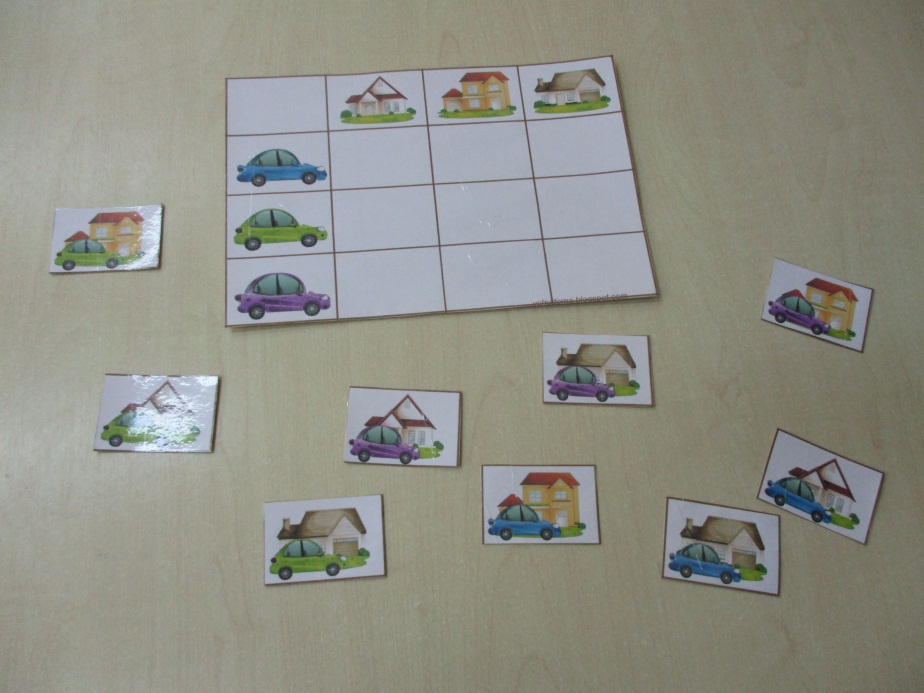 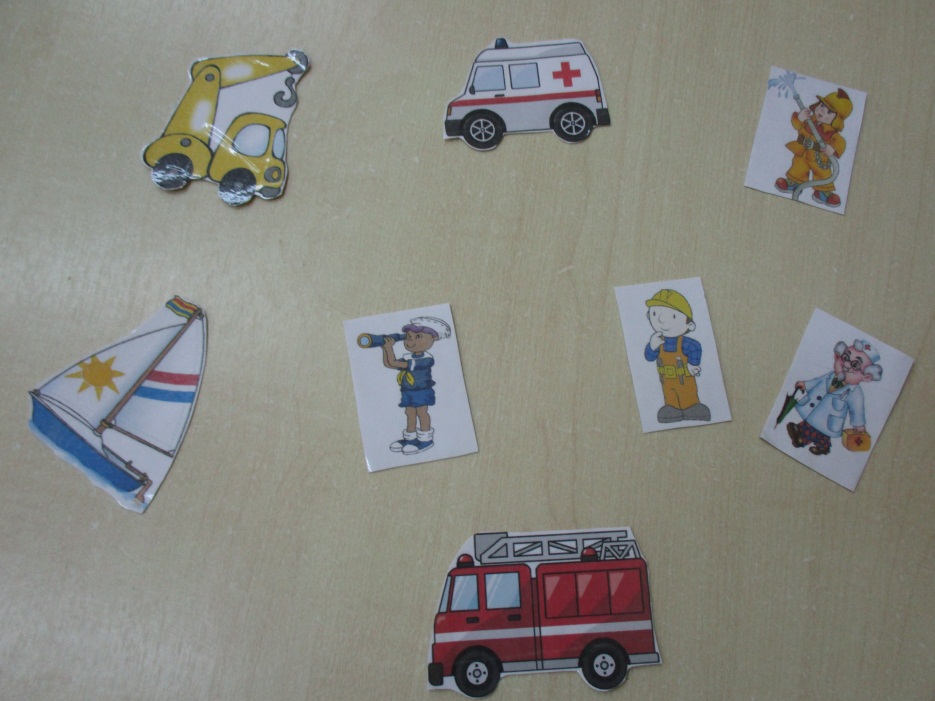 «Лото и домино»
Пазлы
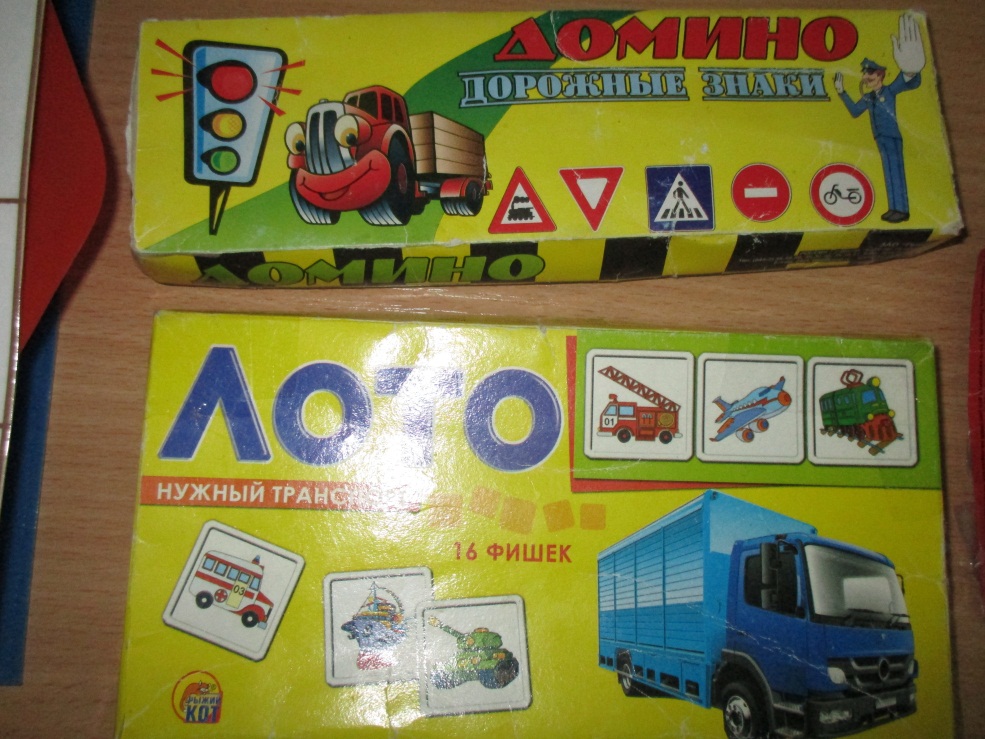 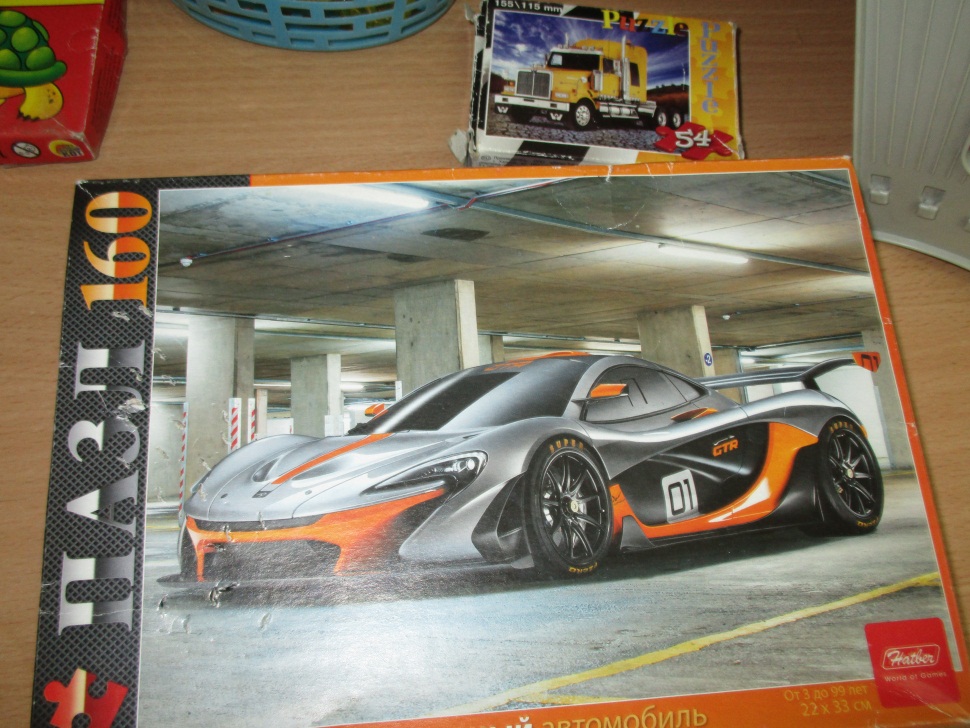 «Игровая зона по ПДД»
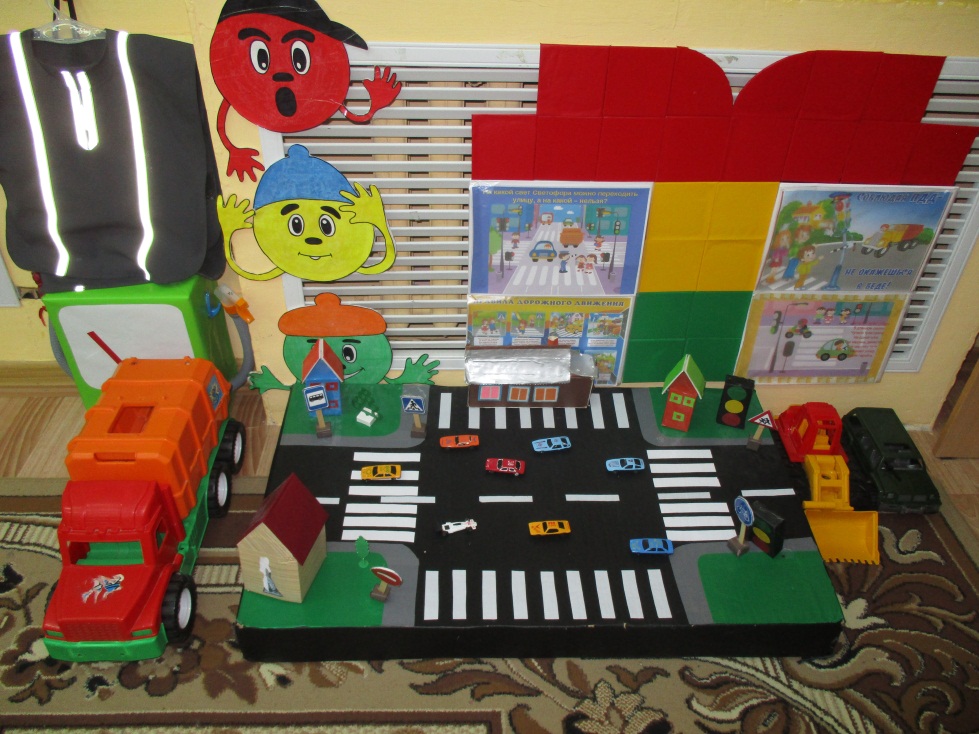 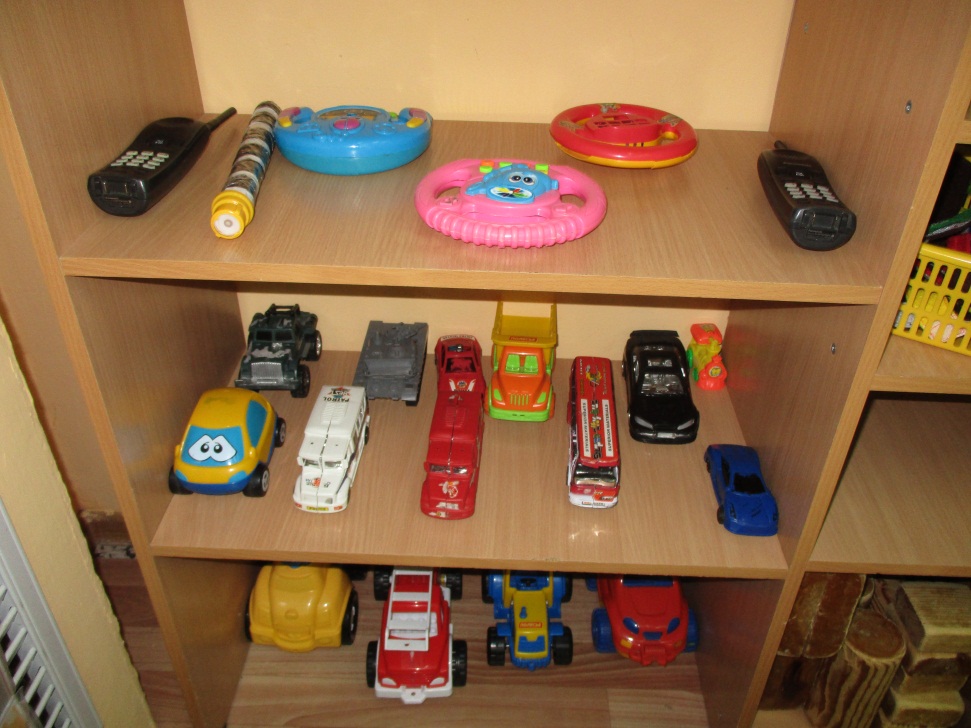 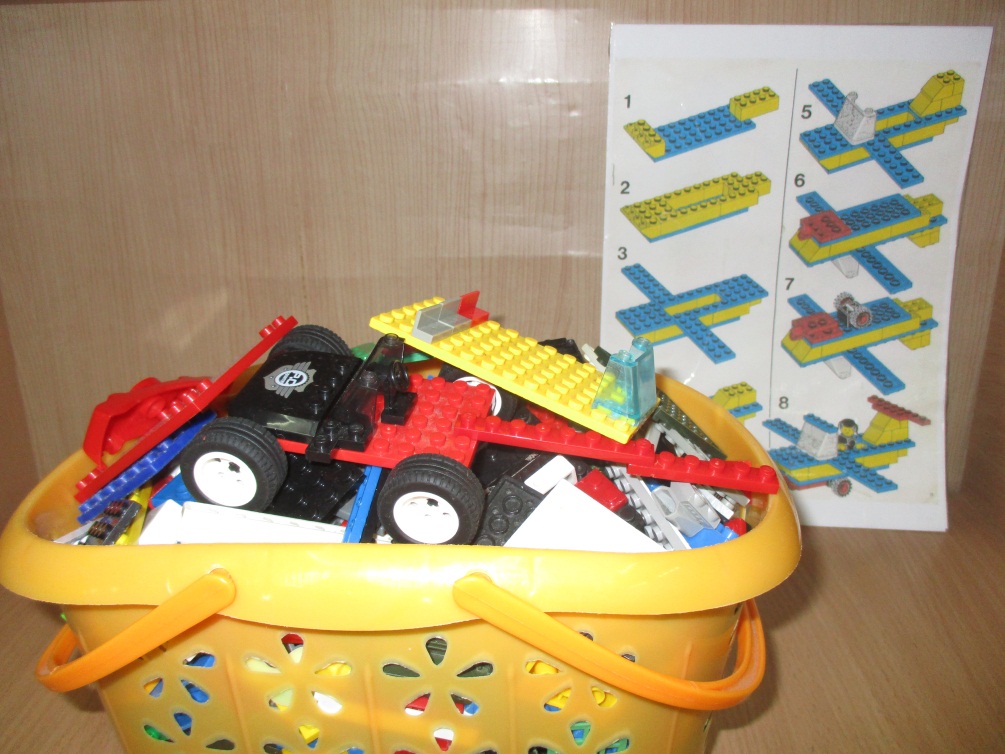 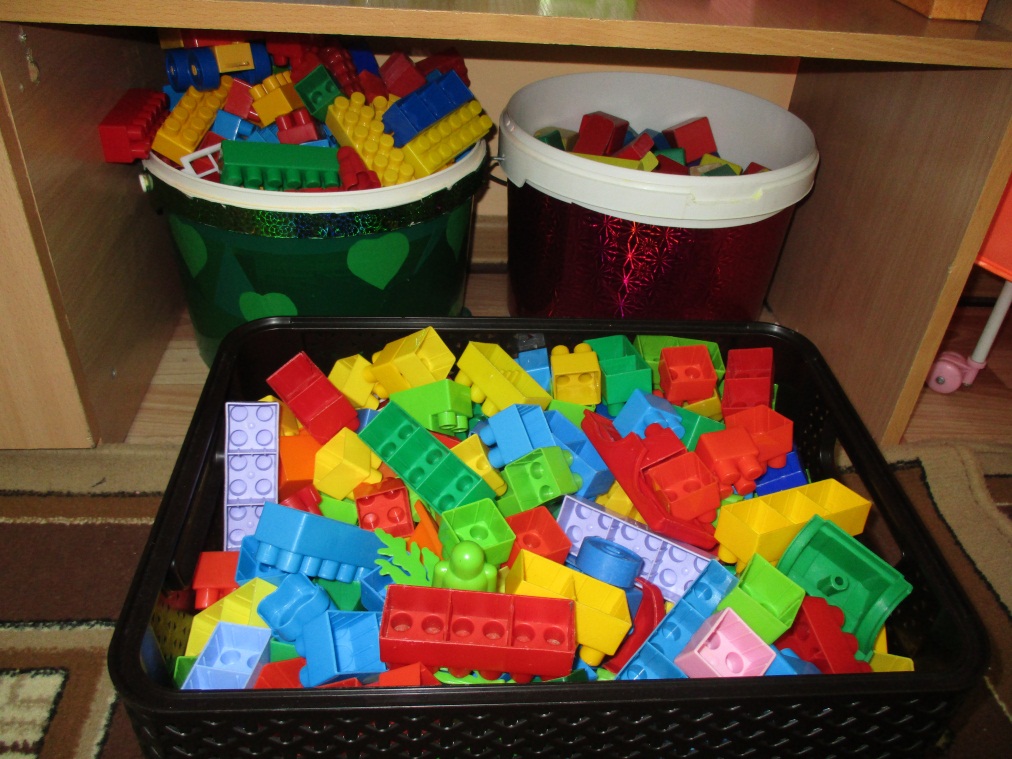 Открытое занятие на тему «Общественный транспорт»
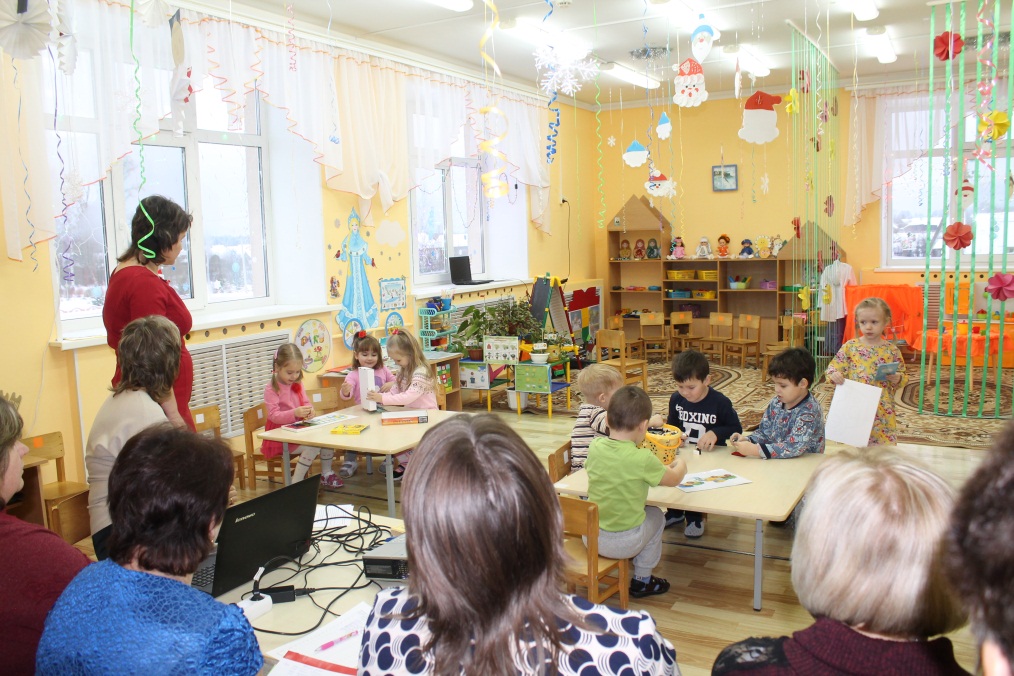 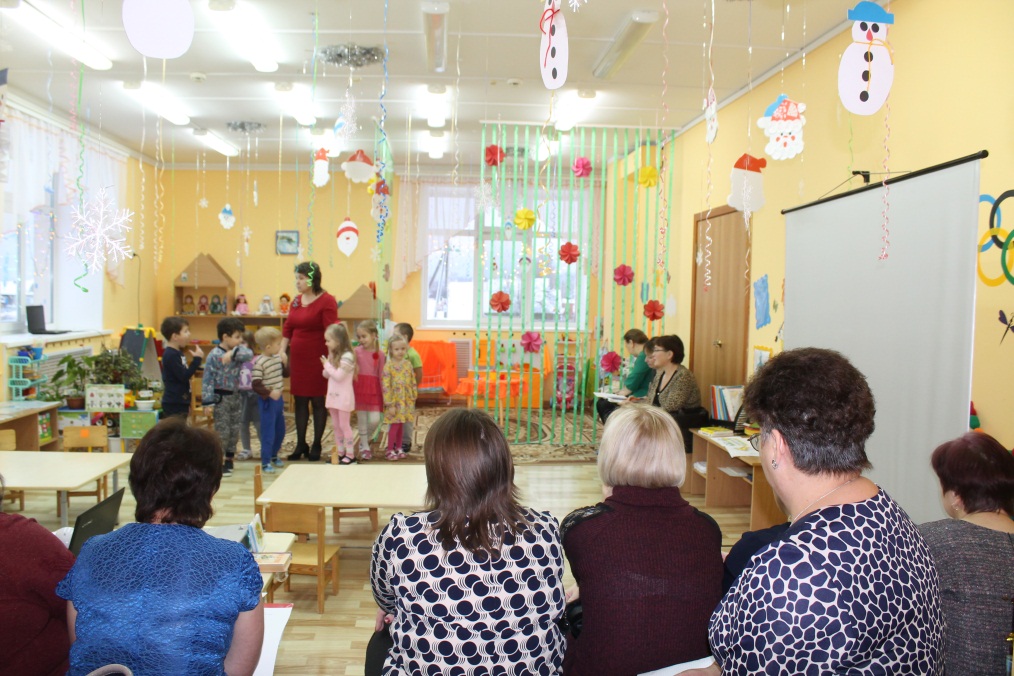 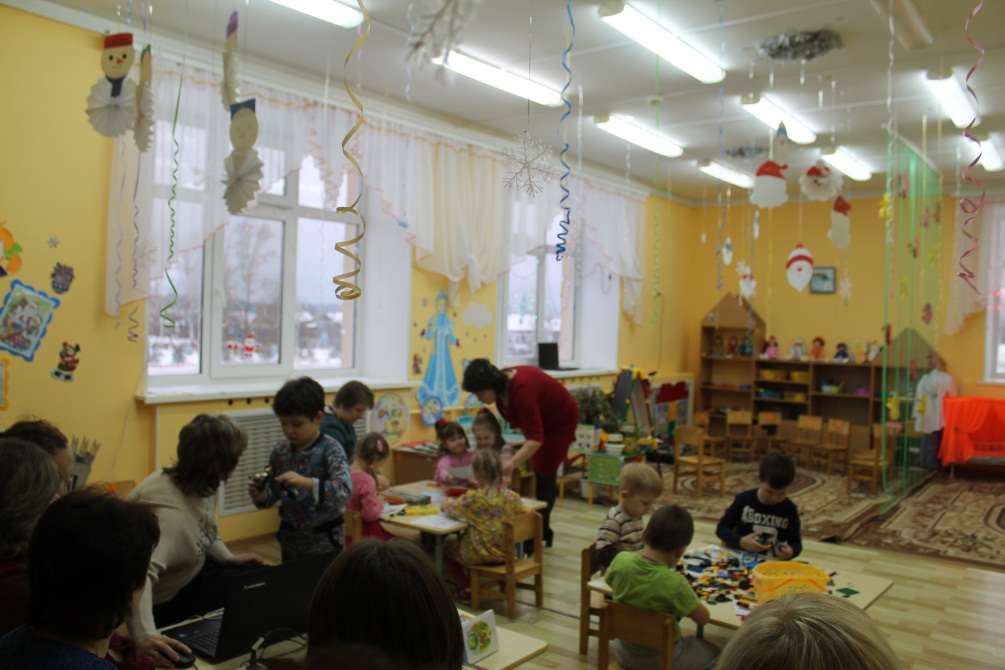 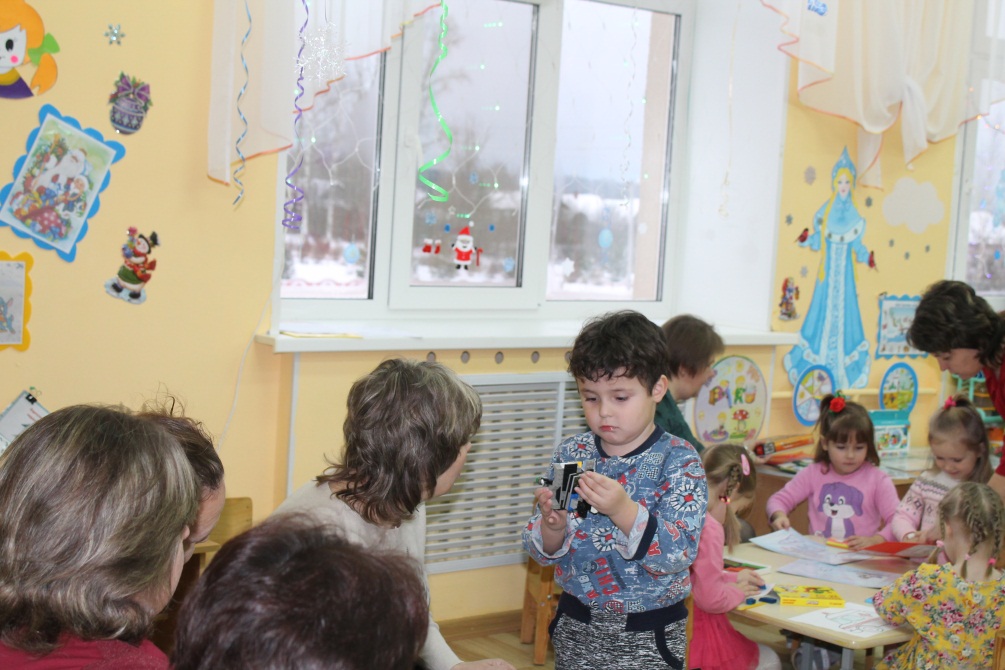 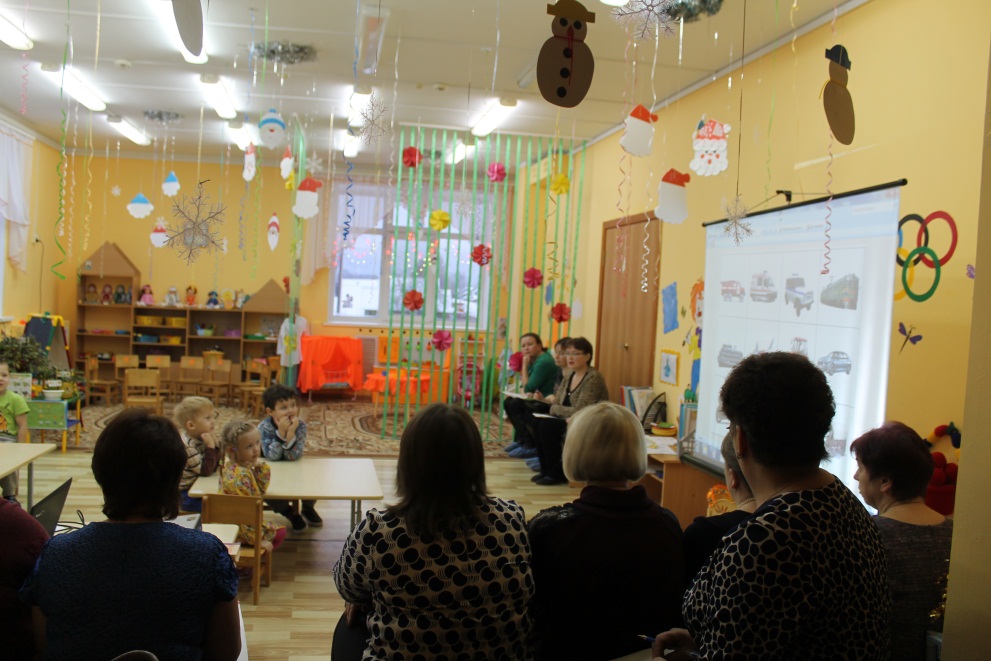 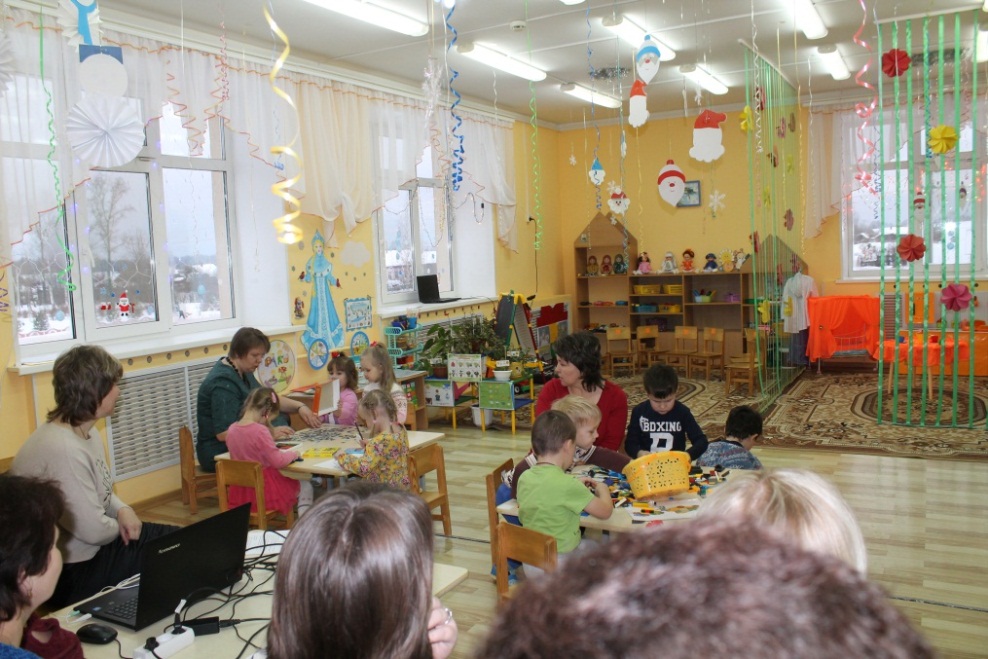 Работа с родителями 
персональная выставка на тему «Транспорт»
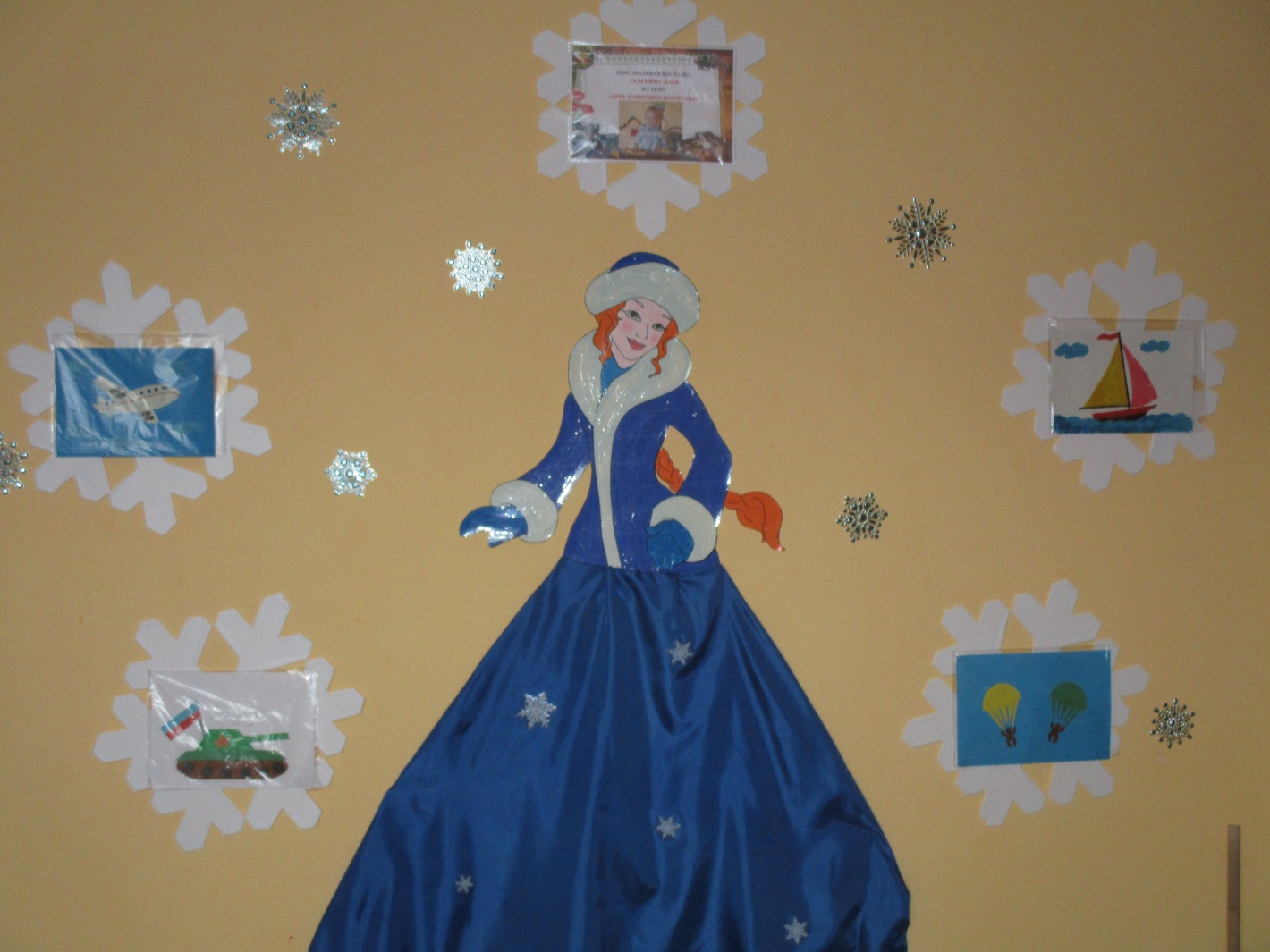 Информация в папках передвижках на тему «Транспорт»
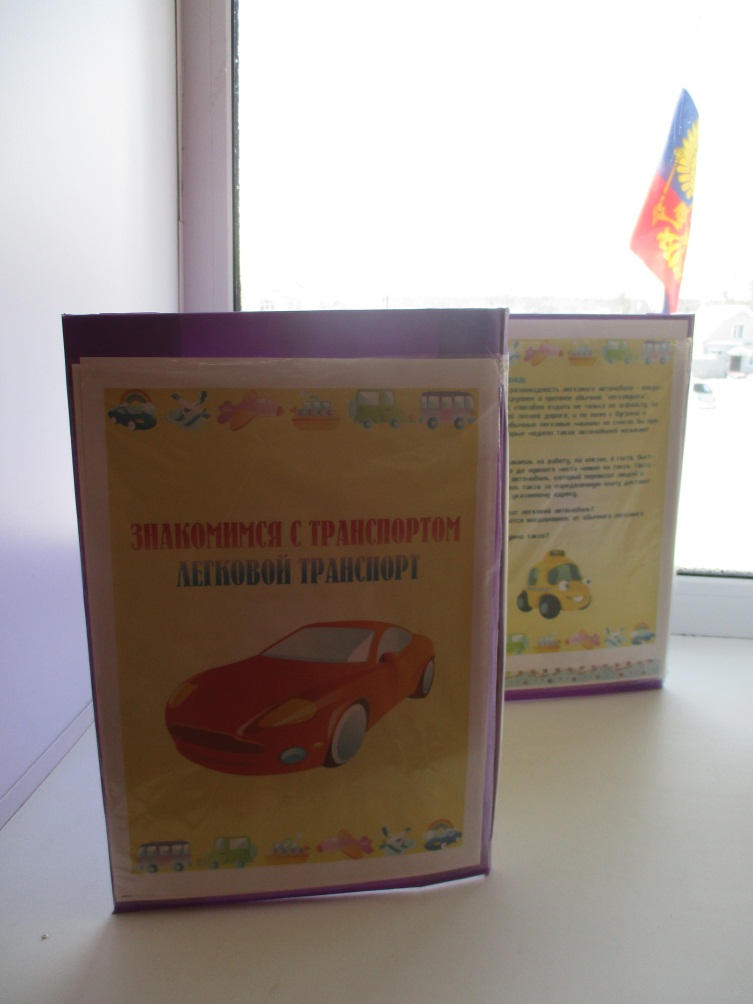 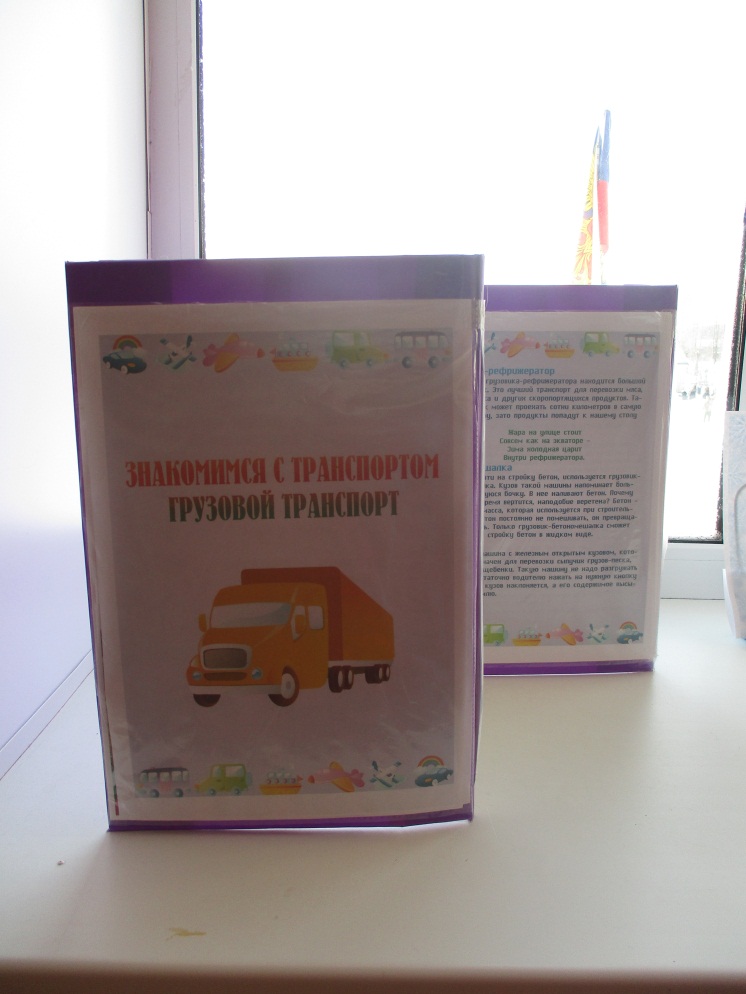 Индивидуализация развивающей предметно-пространственной среды обеспечивает:
Развитие общения
Развитие любознательности
Развитие инициативности
Развитие самостоятельности
Развитие творчества